Нормативные и процедурные особенности проведения государственной итоговой аттестации по образовательным программам основного общего и среднего общего образования в 2015-2016 учебном году
Балина Лариса Валентиновна,
министр общего и профессионального образования Ростовской области
26 ноября 2015
Нормативно-правовое и методическое обеспечение ГИА
Основные изменения в нормативных правовых актах по ГИА
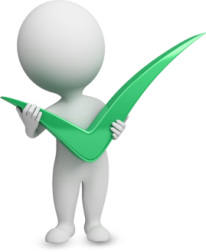 Подача заявлений
До 1го февраля
ГИА-9:
ГИА-11:
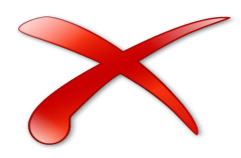 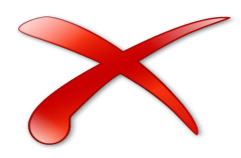 ФЕВРАЛЬ
СЕНТЯБРЬ
4 предмета:
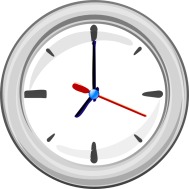 Русский язык
Математика
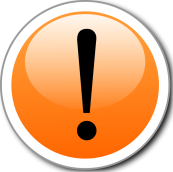 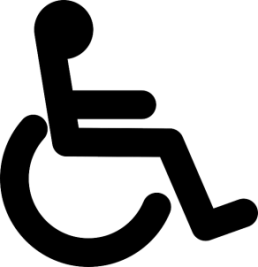 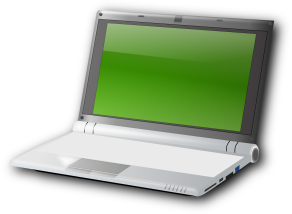 2 предмета 
по выбору выпускника
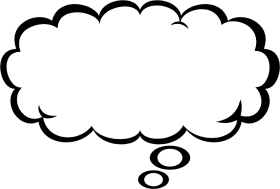 ГВЭ
СПО
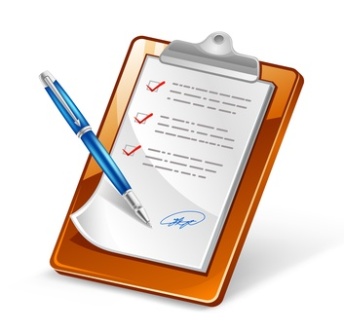 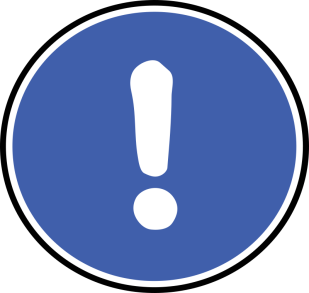 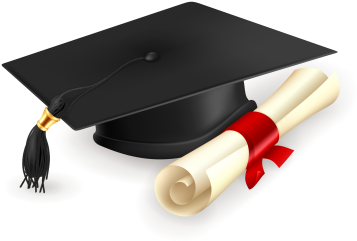 Выборочный контроль ГИА
(ГИА-9)
Справка ОО
Совершенствование процедур и технологий проведения ГИА- 2016
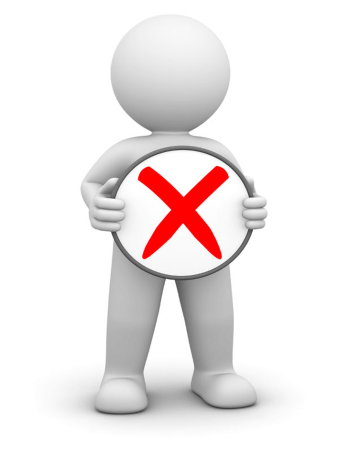 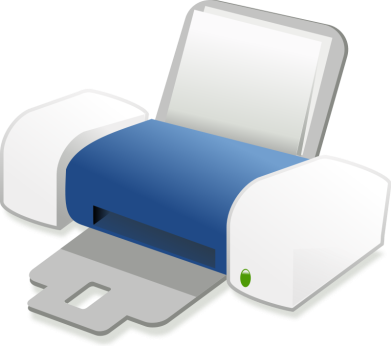 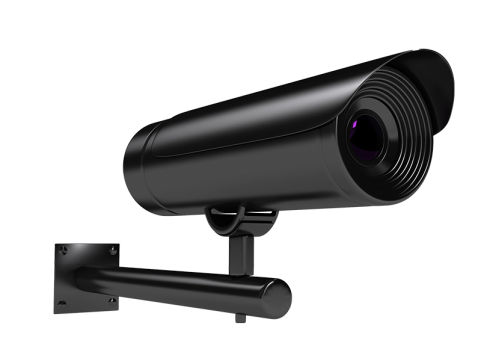 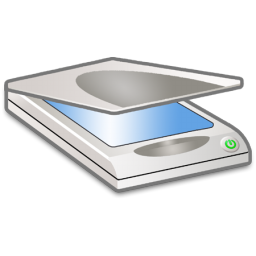 Отказ от части с выбором ответов
Увеличение доли аудиторий с видеонаблюдением в режиме онлайн
Увеличение доли ППЭ с печатью КИМ в аудиториях
Новая технология сканирования в ППЭ
история
ОГЭ
обществознание
+10%
использование технологии 
«Печать КИМ в ППЭ»
информатика 
и ИКТ
Ключевые моменты 
подготовки к проведению ГИА в 2016 году
(План мероприятий («дорожная карта») по подготовке и проведению ГИА на территории Ростовской области в 2015-2016 году, утвержденный приказом минобразования Ростовской области от 31.07.2015 №543)
Ноябрь-декабрь
Направления и формы 
информационно-разъяснительной работы
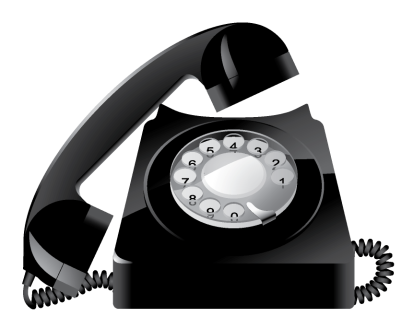 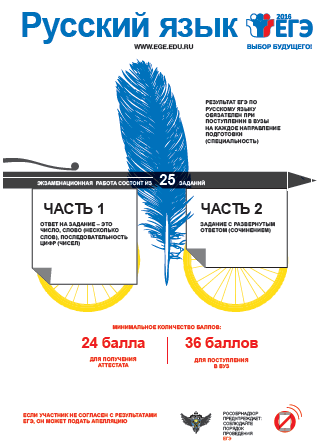 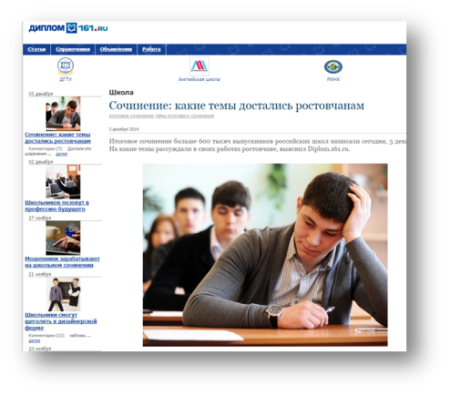 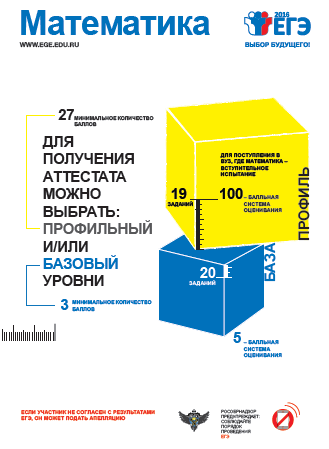 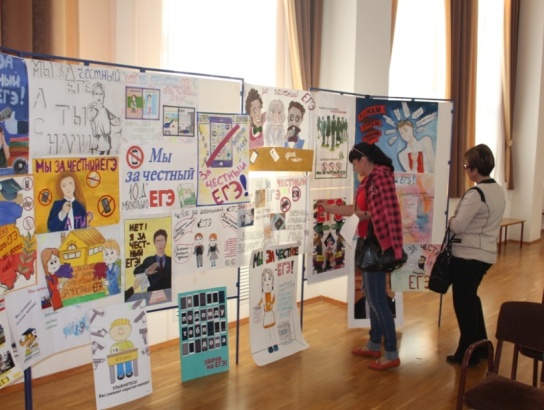 «Горячая линия» для участников ГИА и их родителей
Размещение на сайтах в сети Интернет
Информационные стенды
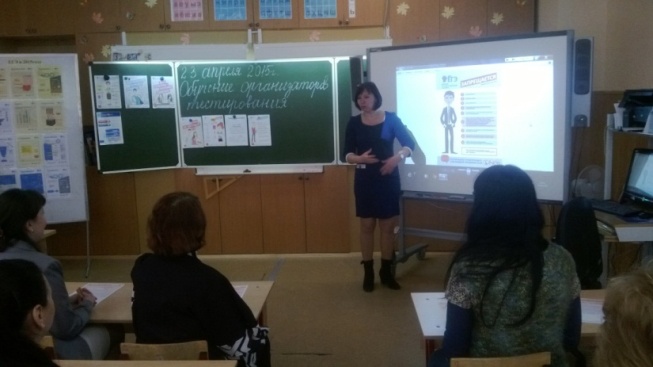 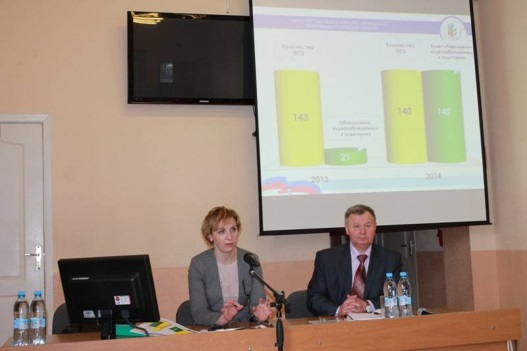 ПЯТНИЦА
-
Единый 
информационный 
день
Родительские собрания, консультации, круглые столы
Семинары и совещания
Мониторинг работы сайтов муниципальных образований области 
(по состоянию на 19.11.2015)
Высокий уровень
Хороший уровень
Удовлетворительный уровень
Низкий уровень
Весёловский
Верхнедонской
Азовский
Аксайский
Куйбышевский
Тарасовский
Зимовниковский
Волгодонской
Белокалитвинский
Боковский
Семикаракорский
Советский
г.Ростов: Октябрьский,
Первомайский, Пролетарский
Кашарский
Егорлыкский
Дубовский
Заветинский
Милютинский
Зерноградский
Кагальницкий
Отсутствие информации
Морозовский
Каменский
Константиновский
Багаевский
Неклиновский
Пролетарский (с)
Мартыновский
Обливский
Ремонтненский
Красносулинский
Сальский
Матвеево-Курганский
Родионово-Несветайский
Усть-Донецкий
г.Зверево
г.Каменск-Шахтинский
г.Ростов, 
Ж/Д
Цимлянский
Миллеровский
Тацинский
Целинский
Шолоховский
Мясниковский
г.Азов
г.Волгодонск
Нет доступа к сайту
г.Батайск
Орловский
Чертковский
г.Гуково
г.Донецк
Октябрьский (с)
г.Новочеркасск
г.Ростов, Ворошиловский
г.Ростов: Кировский, 
Ленинский, Советский
Песчанокопский
г.Таганрог
г.Шахты
г.Новошахтинск
Мониторинг работы телефонов «горячей линии»
(по состоянию на 24.11.2015)
Красносулинский – не подняли трубку
Октябрьский (с) – нет специалиста
Песчанокопский – нет специалиста
г.Ростов-на-Дону – неверно указан номер
Багаевский
Зерноградский
Неклиновский
Советский (с)
г.Зверево
г.Новошахтинск
Мобильное приложение «ЕГЭ в РО» 
для Android и iOS
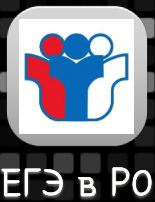 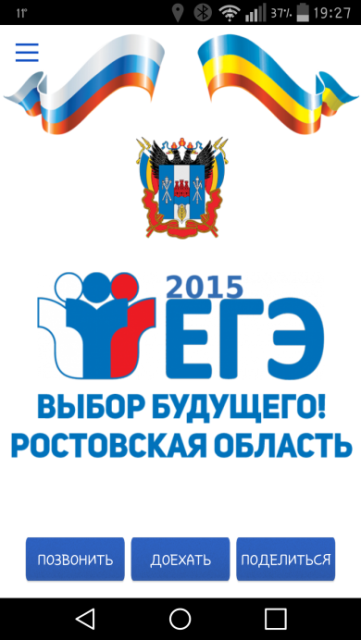 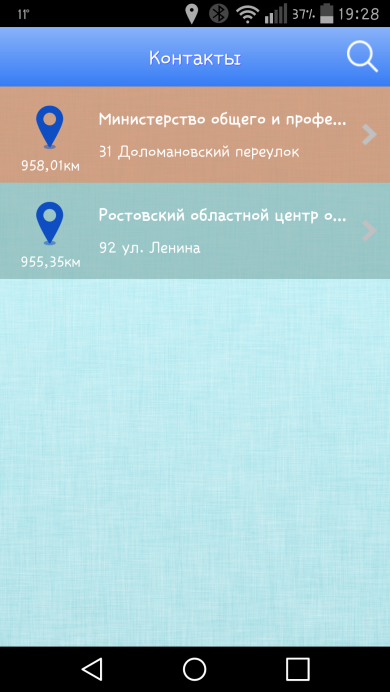 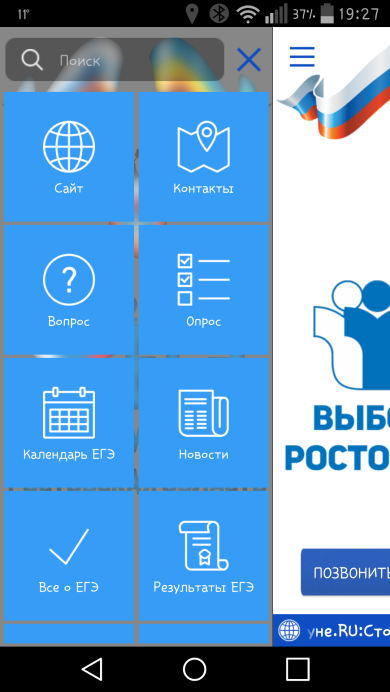 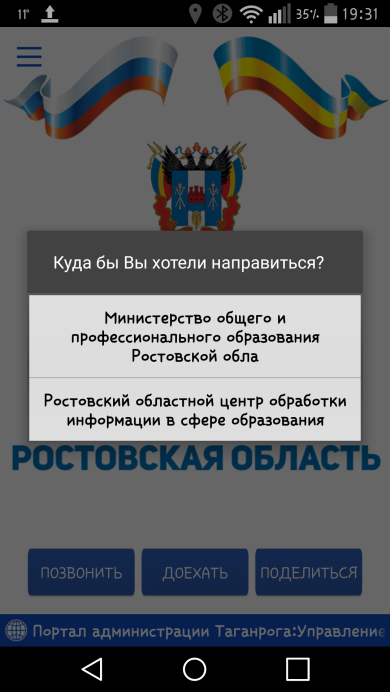 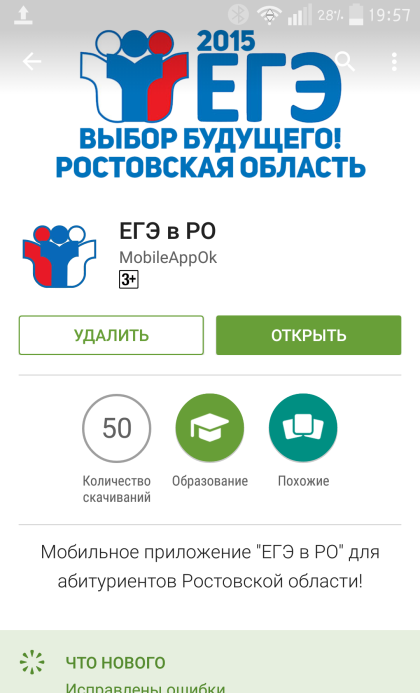 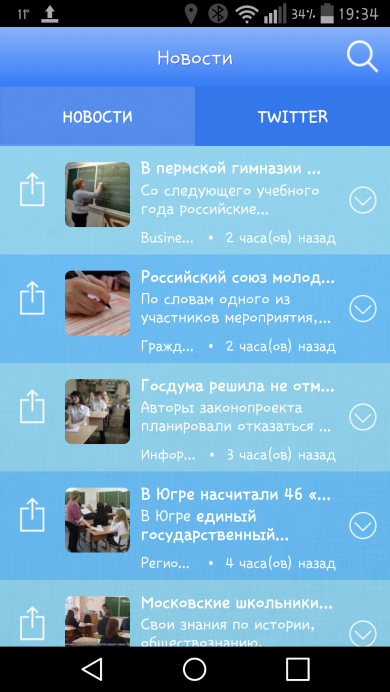 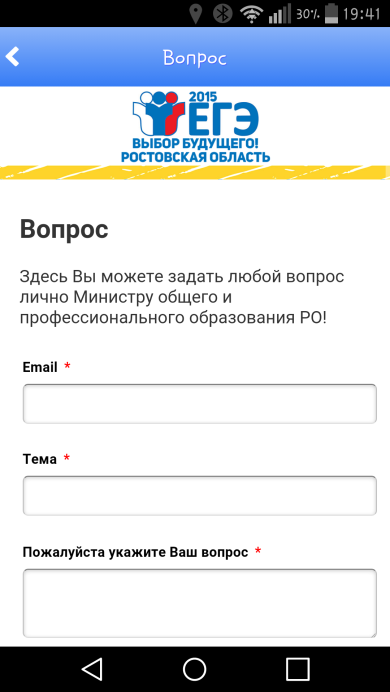 Направления и формы 
информационно-разъяснительной работы
Пробный экзамен
(октябрь-декабрь, март-апрель)
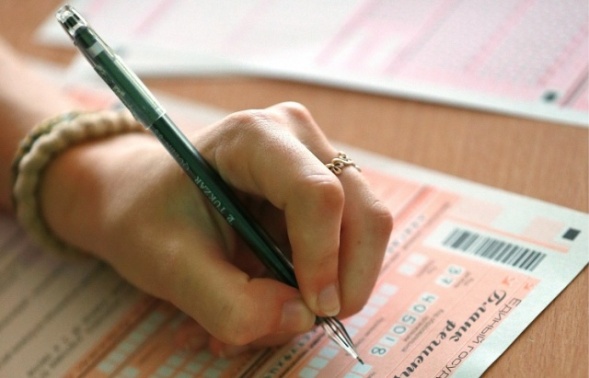 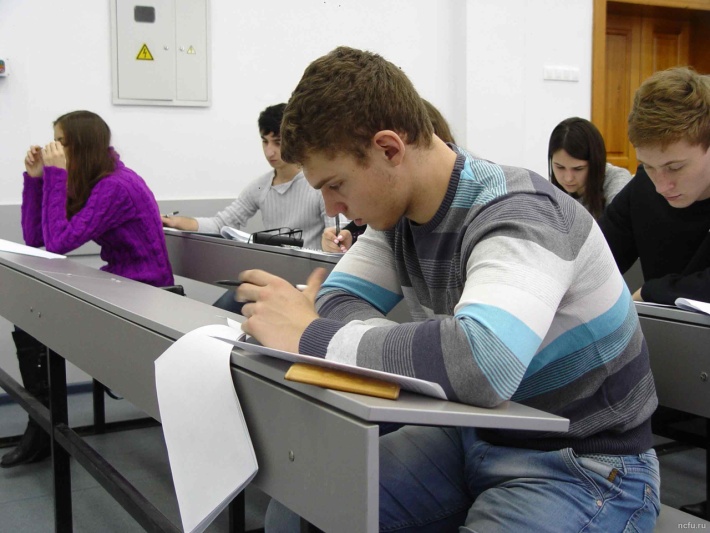 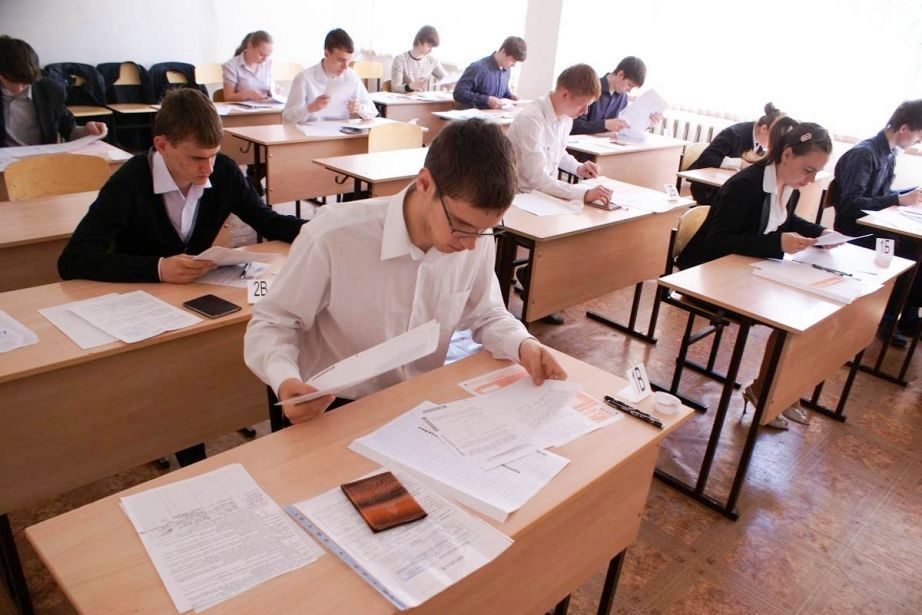 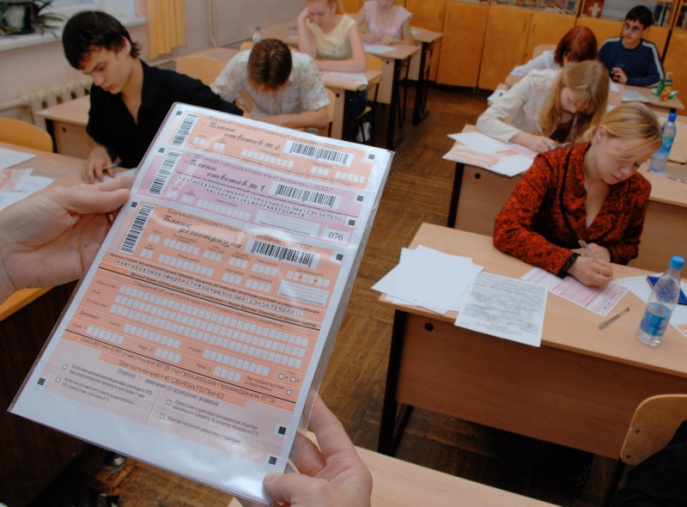 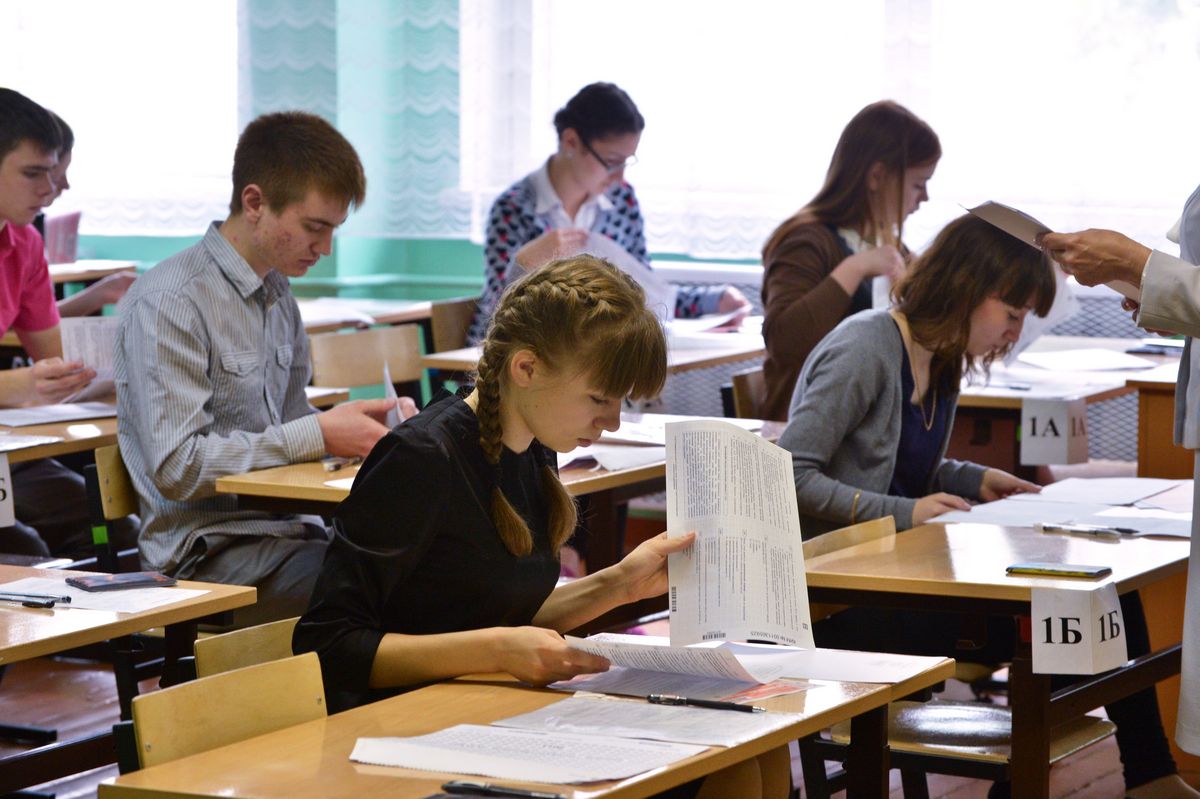 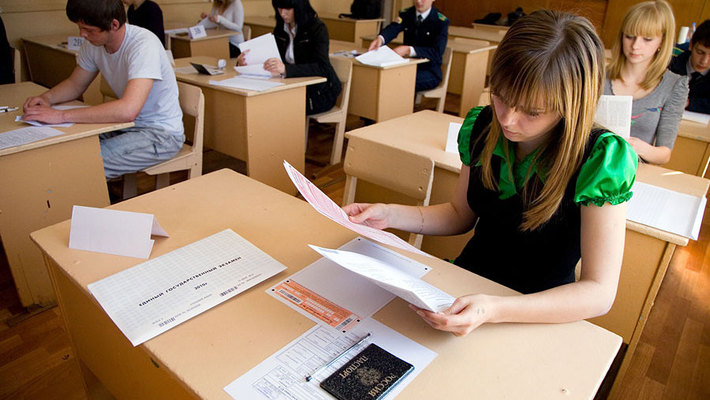 Информационно-разъяснительная  работа
( Места регистрации заявлений на участие в ГИА )
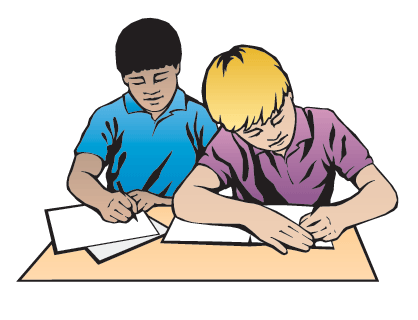 *образовательная организация по месту обучения заявителя (прохождения ГИА)
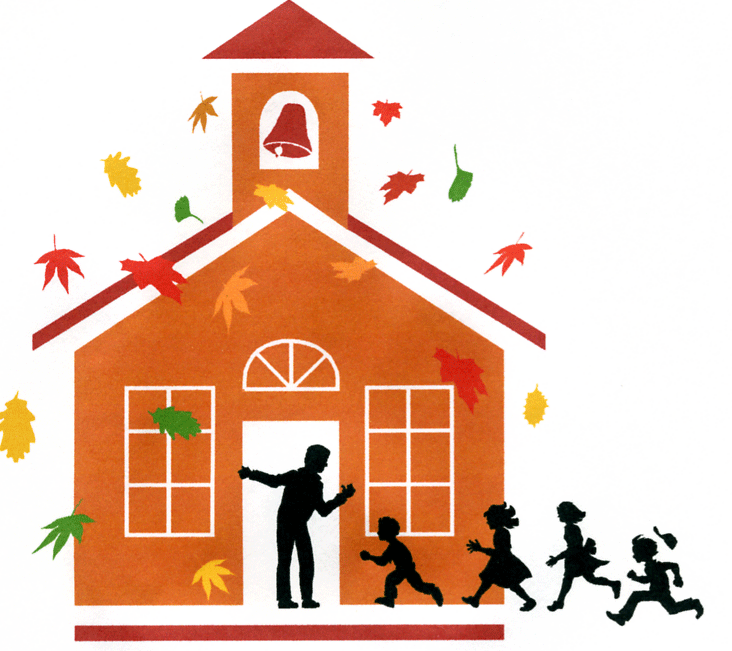 Выпускники 
текущего года
(в т.ч. экстернат)
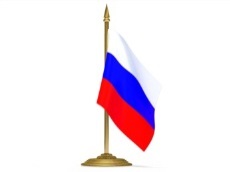 Выпускники 
прошлых лет
имеющие аттестат о среднем общем образовании
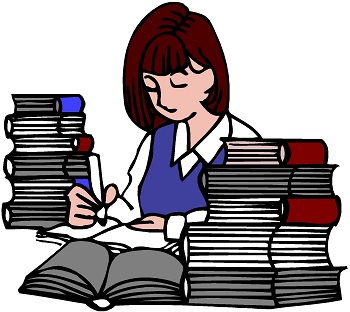 имеющие диплом о среднем профессиональном образовании
Обучающиеся, 
получающие среднее общее образование в иностранных ОО
*орган местного самоуправления по месту регистрации (временной регистрации) заявителя
имеющие среднее общее образование, полученное в иностранных организациях
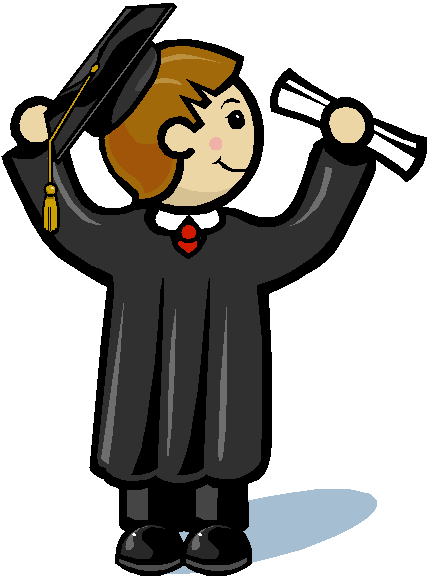 Обучающиеся в образовательных организациях среднего профессионального образования
*орган местного самоуправления по месту нахождения образовательной организации СПО
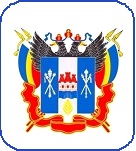 Заключение ПМПК/
Справка об инвалидности
Документы:
Аттестат
Паспорт
Диплом
Справка из СПО
Информационно-разъяснительная работа
Формы прохождения ГИА
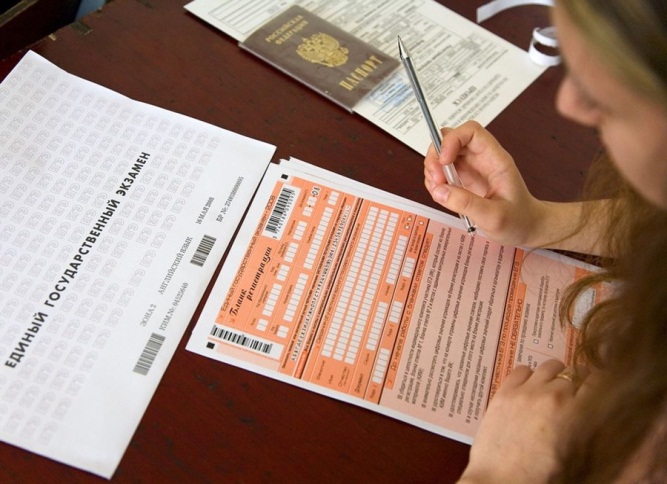 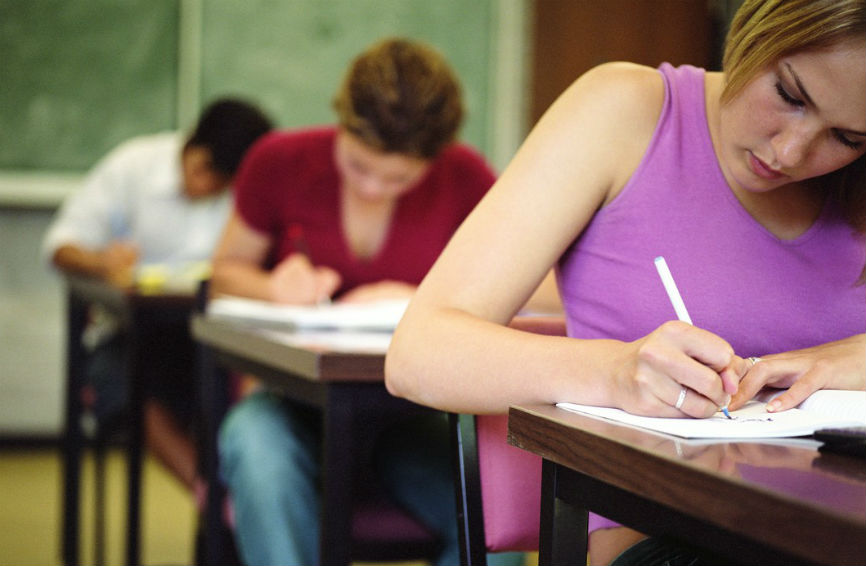 Единый
Государственный
Экзамен
Государственный
Выпускной
Экзамен
Письменно
Устно
выпускниками текущего года
в образовательную организацию
Готовый пакет документов предоставляется
в орган местного самоуправления по месту регистрации или временной регистрации
выпускниками прошлых лет
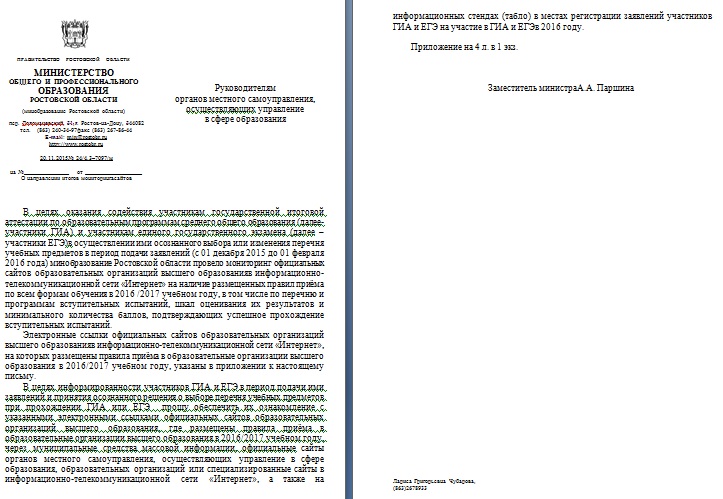 Информационно-разъяснительная  работа(официальные сайты ОО ВПО)
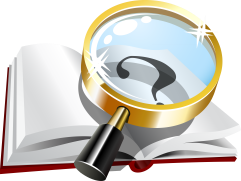 Информационно-разъяснительная  работа(официальные сайты ОО ВПО)
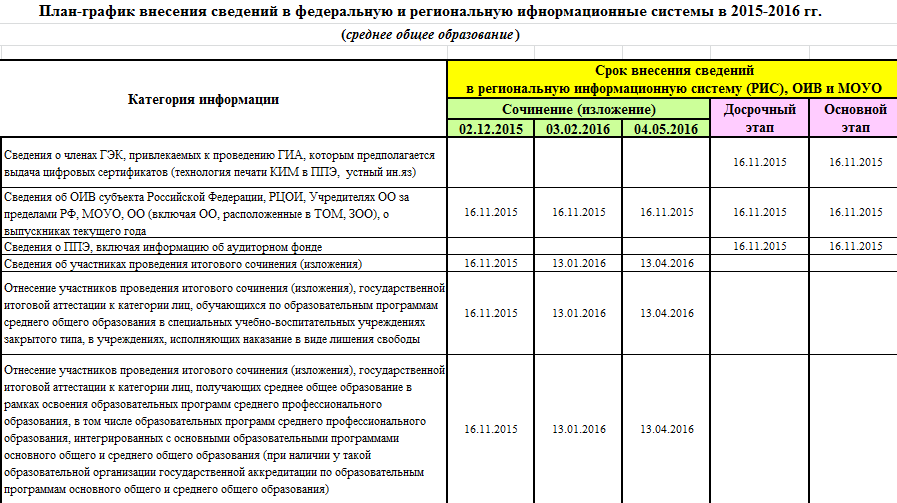 Мониторинг полноты, достоверности и актуальности вносимой информации в РИС
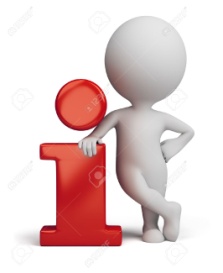 Мониторинг полноты, достоверности и актуальности вносимой информации в РИС
Внесение изменений в РИС
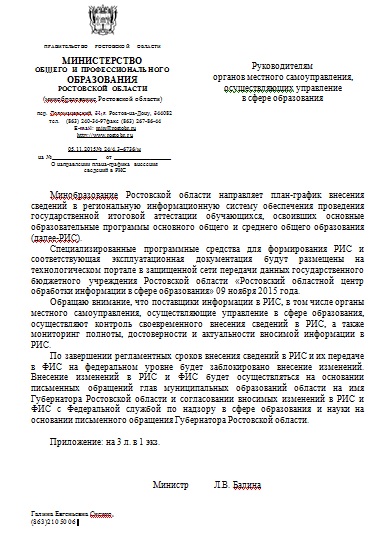 МОУО
Министр
Главы мо
Губернатор ро
рособрнадзор
Подготовка ППЭ к проведению ГИА
86% аудиторий online
Внедрение технологии печати КИМ в аудиториях   ППЭ при проведении ЕГЭ
Подготовка ППЭ 
к проведению ГИА

Уменьшение количества ППЭ 
в форме ГВЭ
Не предоставили предложения 
по ППЭ в форме ГВЭ
Белокалитвинский район
Боковский район
Волгодонской район
Егорлыкский район
Обливский район
Октябрьский (с) район
Родионово-Несветайский район
Советский (с) район
Тарасовский район
Тацинский район
Цимлянский район
г. Зверево
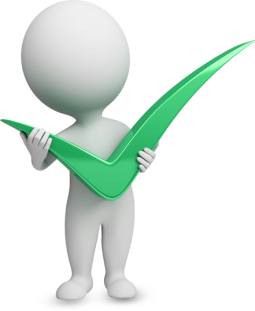 Формирование 
базы данных участников ГИА с ОВЗ
(до 01.02.2016, после  01.02.2016 - в течение 1 дня со дня получения сведений)
направление от МОУО
назначение спец. места на экзамене
заявление участника ЕГЭ и его родителя
ОО
прикрепление к ППЭ
заключение ПМПК
Пакет документов:
РЦОИ
сведения об ассистентах
справка об инвалидности
ПМПК
сбор сведений
направление от ОО
рассадка
передача в ГЭК
Согласование списков участников ЕГЭ с ОВЗ, претендующих на спец. место на экзамене, ассистентов
ГЭК
Основания для организации специальных условий прохождения государственной итоговой аттестации
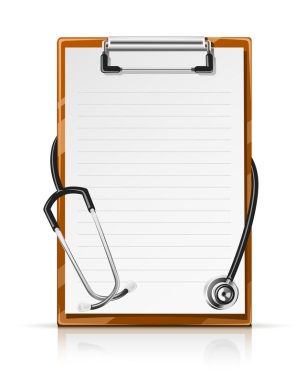 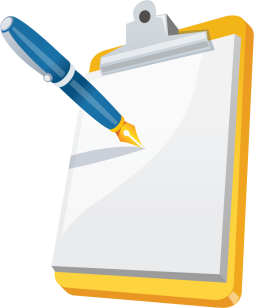 и/или
Справка федерального государственного учреждения медико-социальной экспертизы, подтверждающая факт установления инвалидности 
(с указанием серии, номера, даты выдачи документов и срока действия)
Рекомендации 
психолого-медико-педагогической комиссии
(прохождение процедуры обследования ПМПК)
кодирование диагнозов по МКБ-10: 
коды основного и сопутствующих заболеваний
основная формулировка :   
 «Нуждается в создании специальных условий при проведении ГИА в 2015-2016 учебном году»
подписывают: не менее 4-х врачей
заверяется: личными печатями и печатью медицинской  организации
Специальные условия при проведении ГИА для лиц с ОВЗ
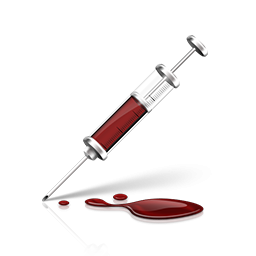 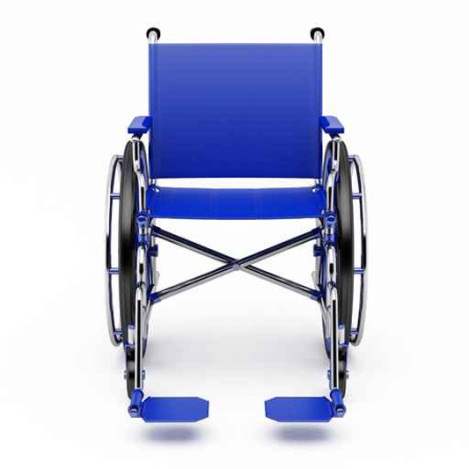 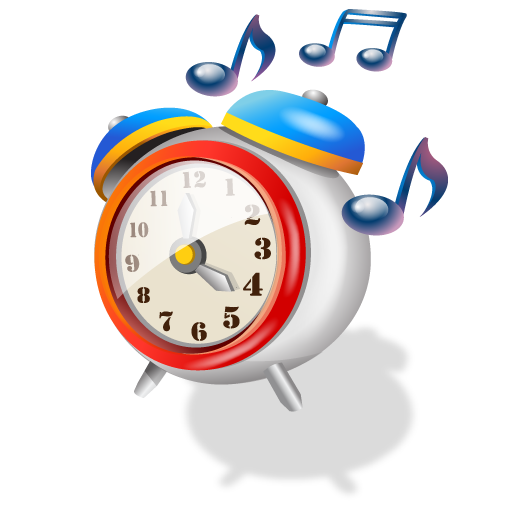 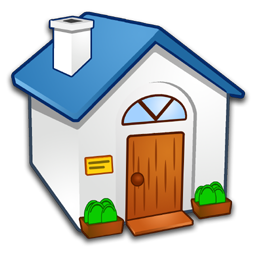 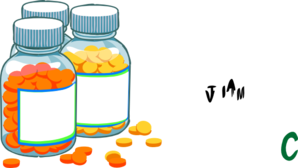 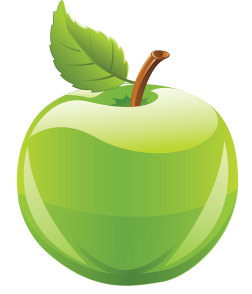 увеличение продолжительности на 1,5 часа
организация питания и перерывов для проведения необходимых медико-профилактических процедур
организация экзамена на дому (для обучающихся, имеющих медицинские показания для обучения на дому и соответствующие рекомендации ПМПК)
организация беспрепятственного доступа в аудиторию, 
туалетные и иные помещения 
(аудитория на первом этаже, наличие специальных кресел, др. приспособлений)
Специальные условия при проведении ГИА для лиц с ОВЗ
Использование технических средств с учетом индивидуальных особенностей обучающихся
экзаменационные материалы в увеличенном размере
наличие увеличительных устройств
индивидуальное равномерное освещение не менее 300 люкс
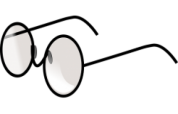 Слабовидящие
выполнение письменной экзаменационной работы на компьютере со специализированным программным  обеспечением для слепых
специальные принадлежности для оформления ответов рельефно-точечным шрифтом Брайля
оформление экзаменационных материалов рельефно-точечным шрифтом Брайля
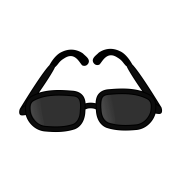 Слепые
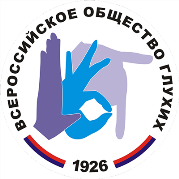 Глухие или
слабослышащие
аудитория оборудуется звукоусиливающей аппаратурой
ассистент-сурдопереводчик
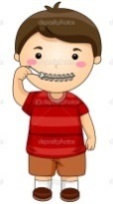 Лица с тяжелыми нарушениями речи
форма ГИА: ГВЭ 
(по желанию)
проведение экзаменов по всем предметам в письменной форме
Лица с нарушениями опорно-двигательного аппарата 
(с тяжелыми нарушениями функций верхних конечностей)
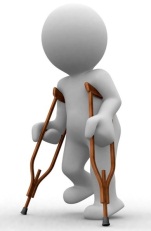 выполнение задания на компьютере со специализированным программным обеспечением
ГВЭ проводится в устной форме
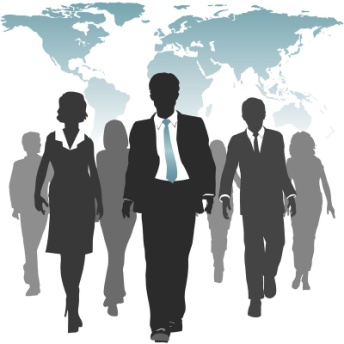 Формирование состава временного коллектива для проведения ГИА
(до 20.02.2016)
БЛАГОДАРЮ ЗА ВНИМАНИЕ!